La Top 5 degli incidenti legati al mancato rispetto delle regole d’oroRisorse
Kit di inserimento H3SE
Modulo TCT 2.2
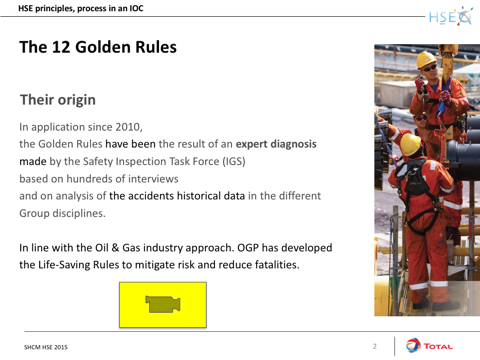 Kit di inserimento H3SE - TCT 2.2 – Regole d'oro – V2
2
distribuzione degli incidenti Gruppo 2010-2016- Incidenti con conseguenze reali > o = 4- HIPO con conseguenze potenziali > o = 4
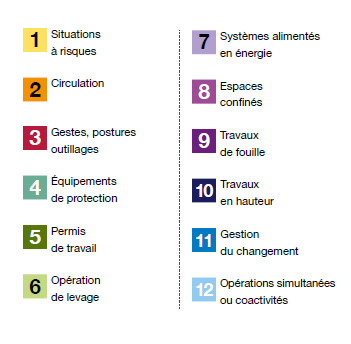 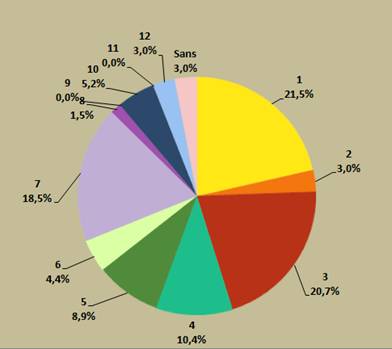 Kit di inserimento H3SE - TCT 2.2 – Regole d'oro – V2
3